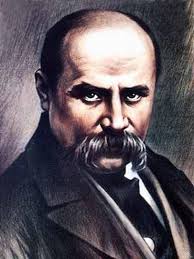 Твори Тараса Шевченка в образотворчому мистецтві
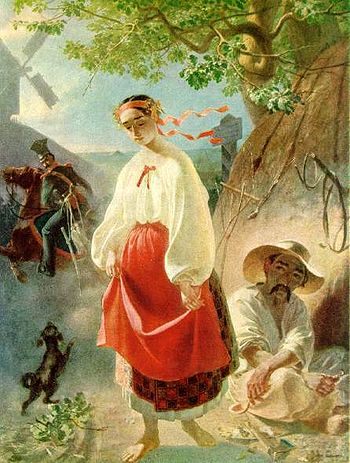 Т.Г.Шевченко. “Катерина”
Т.Г.Шевченко. Ілюстрація до поеми “Відьма”
Т.Г.Шевченко. Ілюстрація до поеми “Слепая”
Т.Г.Шевченко. Ілюстрація до поеми “Гамалія”
Ілюстрація до поеми “Гамалія”
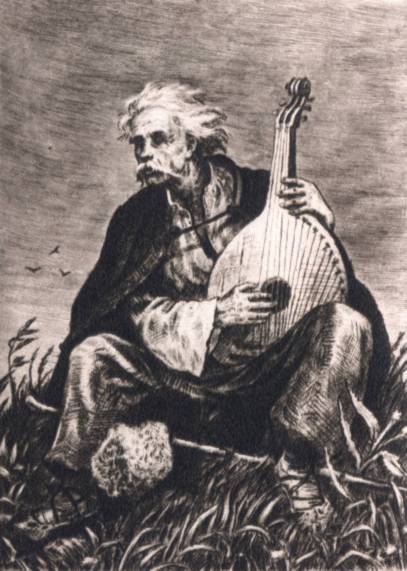 В.І.Касіян. Ілюстрація до вірша “Перебендя”
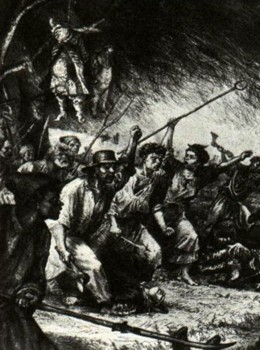 В.І.Касіян. Ілюстрація до поеми “Гайдамаки”
І.С.Їжакевич. Ілюстрація до вірша “Мені тринадцяти минало”
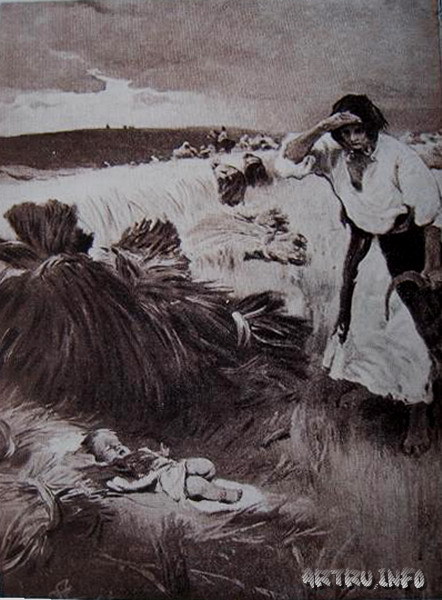 І.С.Їжакевич. Ілюстрація до поеми “Сон”
І.С.Їжакевич. Ілюстрація до балади “Причинна”
І.С.Їжакевич. Ілюстрація до поеми “Катерина”
К. Піскорський. Ілюстрація до поеми «Катерина»
К. Агніт-Следзевський. Ілюстрація до поеми «Катерина»
О. Івахненко. Ілюстрація до поеми «Іван Підкова»
О. Івахненко. Ілюстрація до поезії «Тече вода з-під явора».
О. Івахненко. Ілюстрація до поезії  «Зацвіла в долині»
В. Куткін. «..І ніби сном ...», «Думи мої, думи…», «Сестри, сестри …».
Г. Галинська. Ілюстрація до поеми «Гайдамаки»
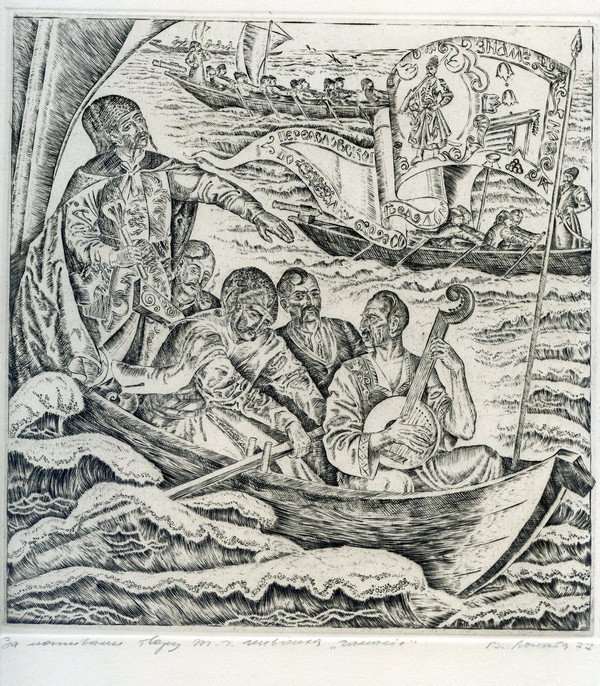 В. Лопата. Ілюстрація до поеми «Гамалія».
О. Данченко. Ілюстрація до поеми «Єретик».
О. Данченко. Ілюстрація до поеми «Москалева криниця»
О. Данченко. Ілюстрація до поеми «Єретик»
Дякуємо за увагу
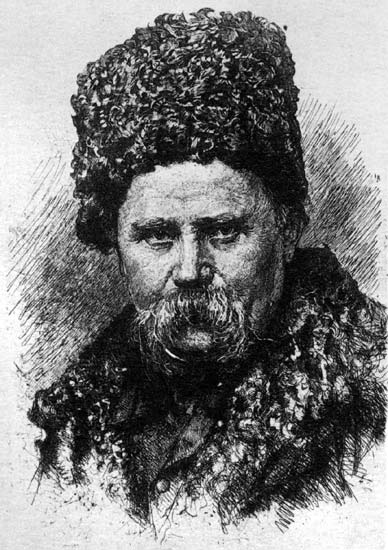